大中票券債券市場展望雙週報
2021/10/18
Peter Tsai
市場回顧
最近二週，美公債10y利率上漲至1.60%後轉為高檔整理。通膨議題再度成為市場關注項目，疫情影響略減。週五美債10Y收在1.5703%。台灣公債亦受到美債利率影響，加以新券標售在即，2年期NCD利率標高在0.35%，令台債利率處於近期區間高檔。最近國際市場因為供應鏈瓶頸，推升通膨疑慮，整體市場利率易漲難跌。上周五，台債10y利率收在0.488%，5y最近收在0.34%。
歐債十年期利率走勢圖
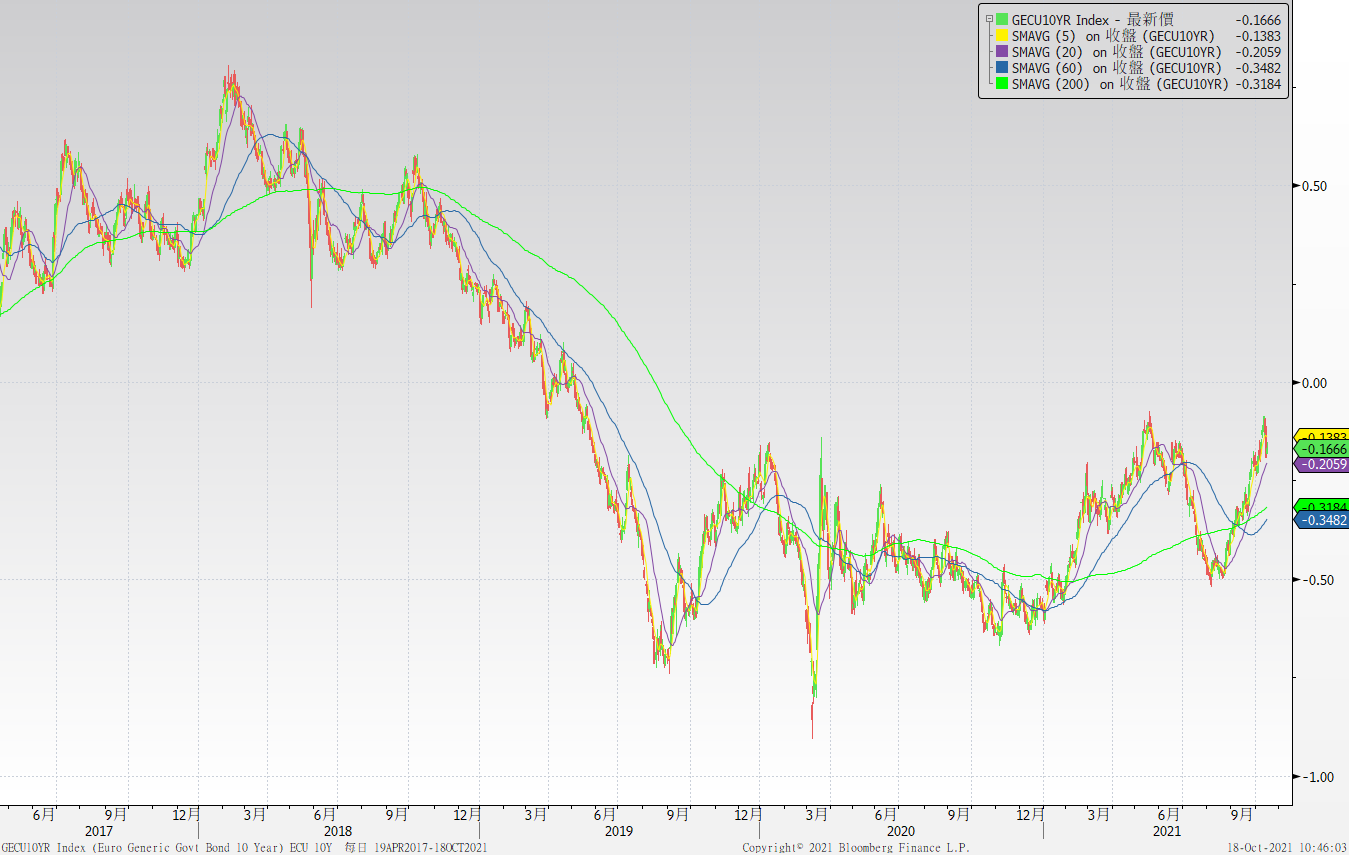 美債十年期利率走勢圖
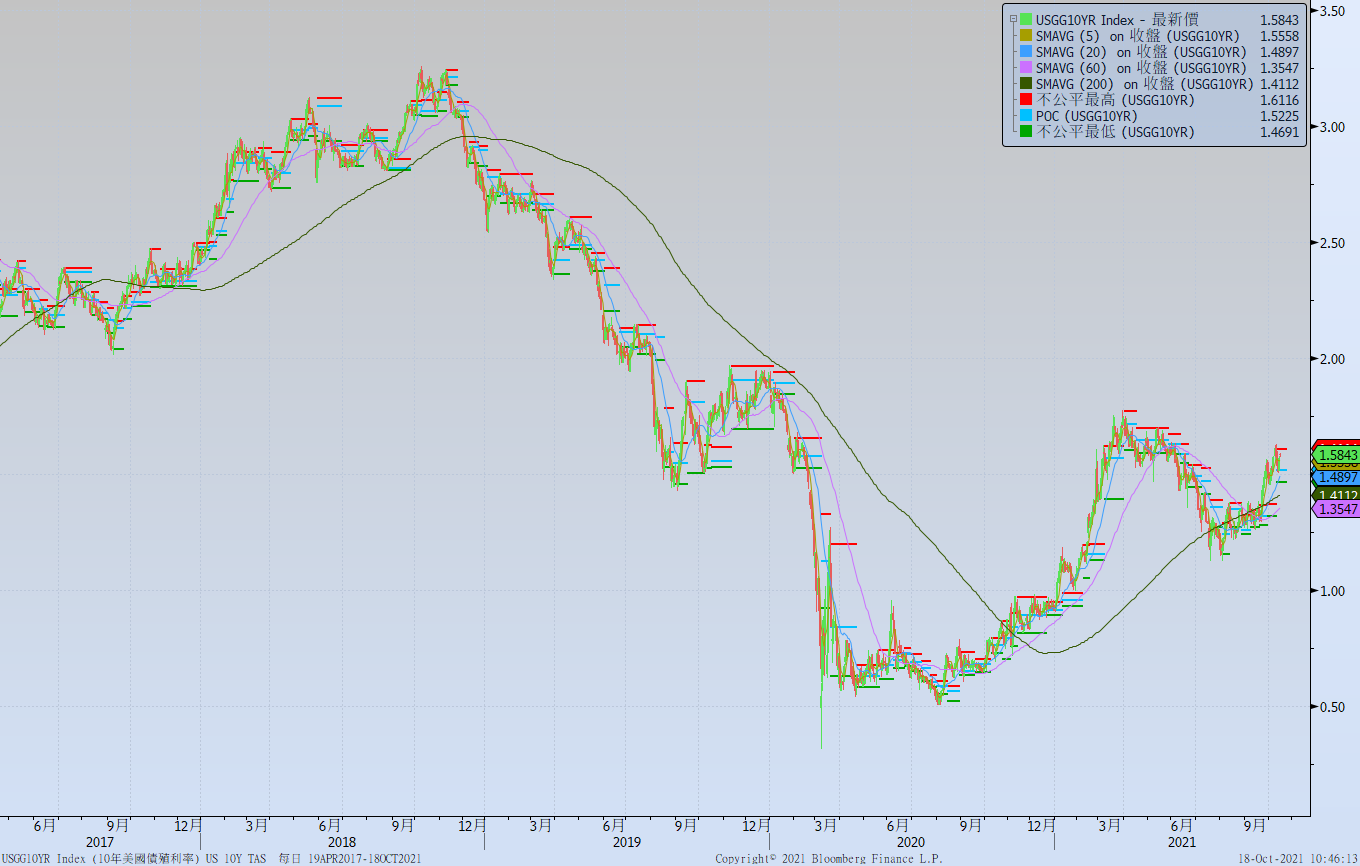 日債十年期利率走勢圖
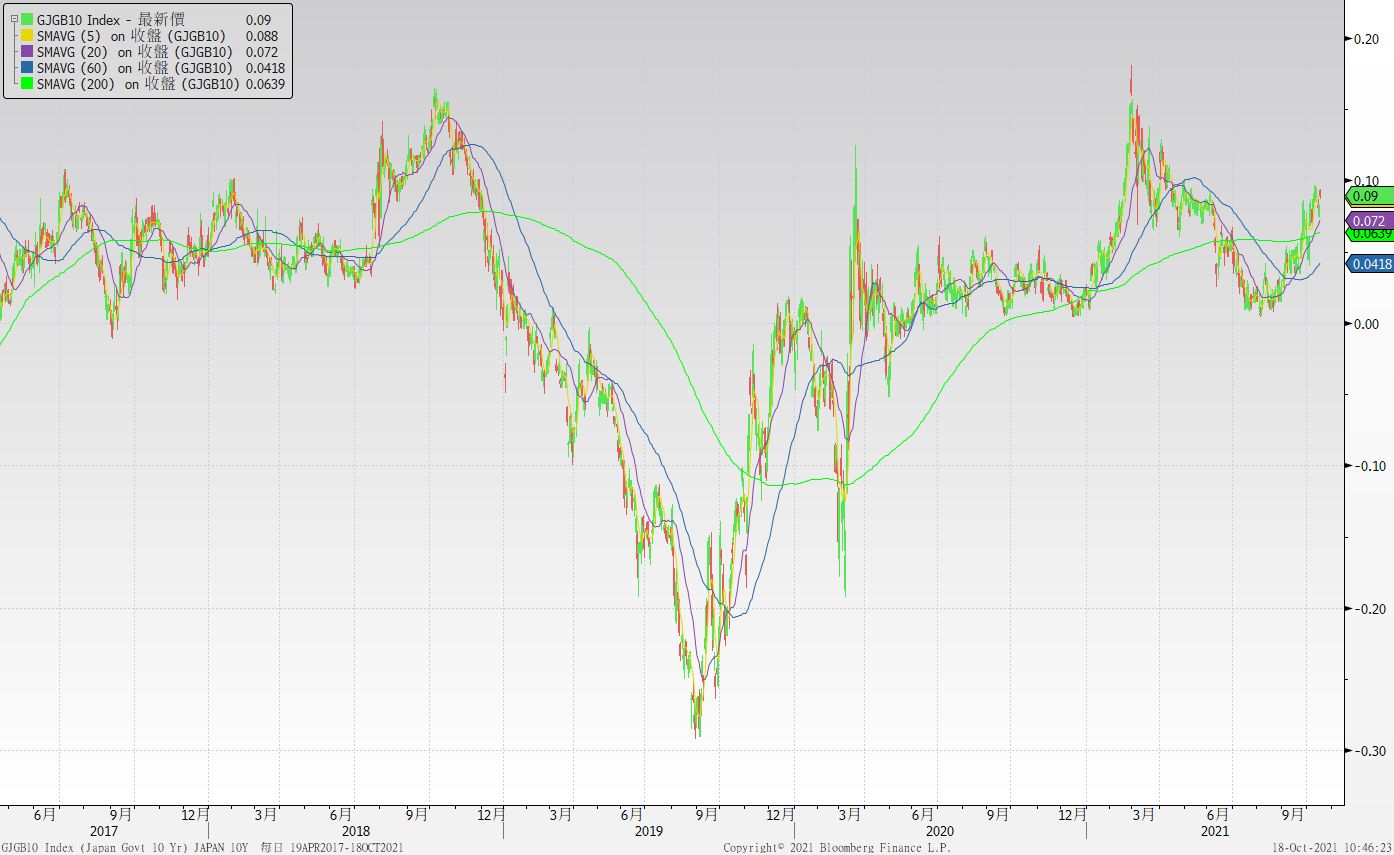 台債十年期利率走勢圖
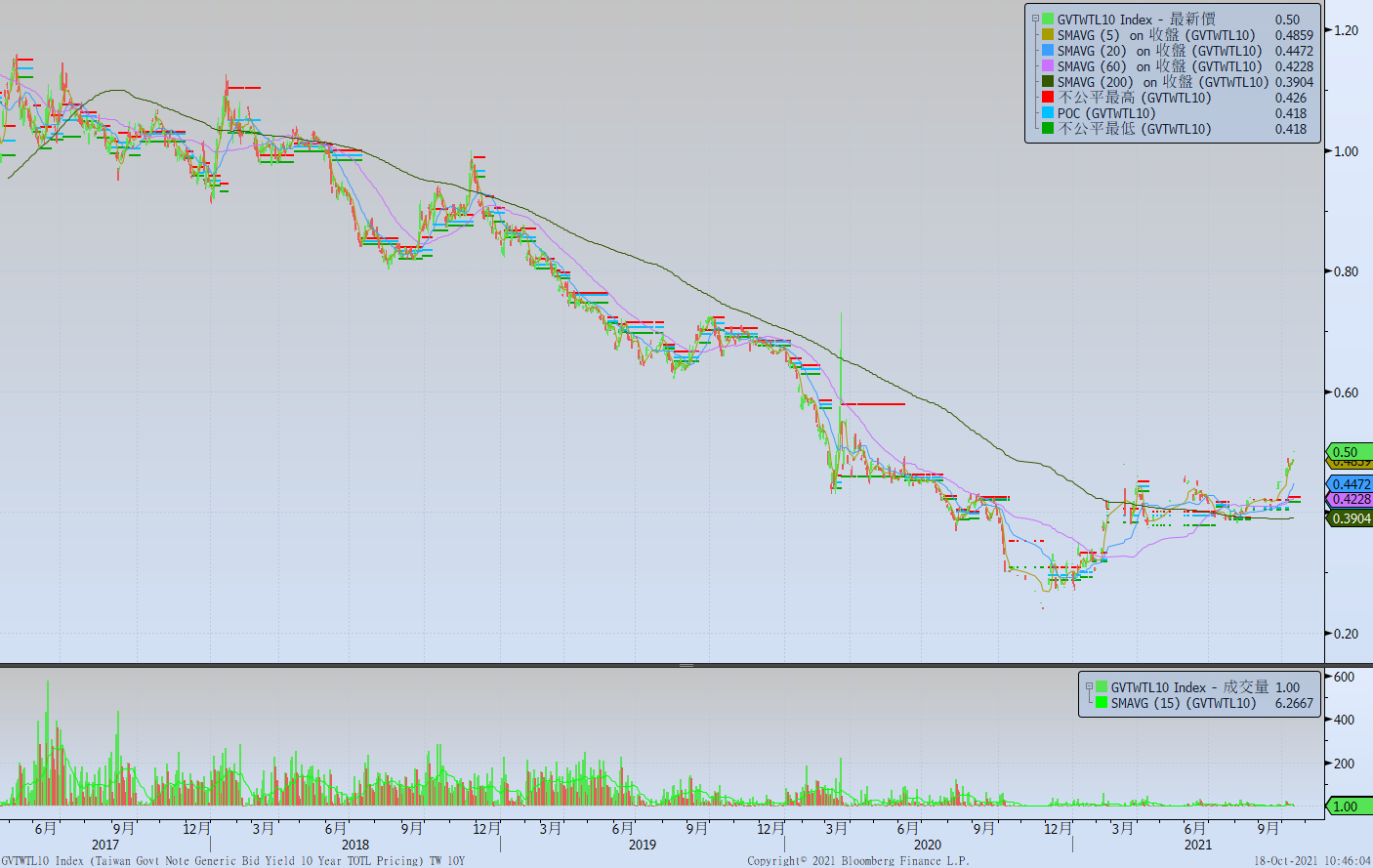 主要國家殖利率曲線
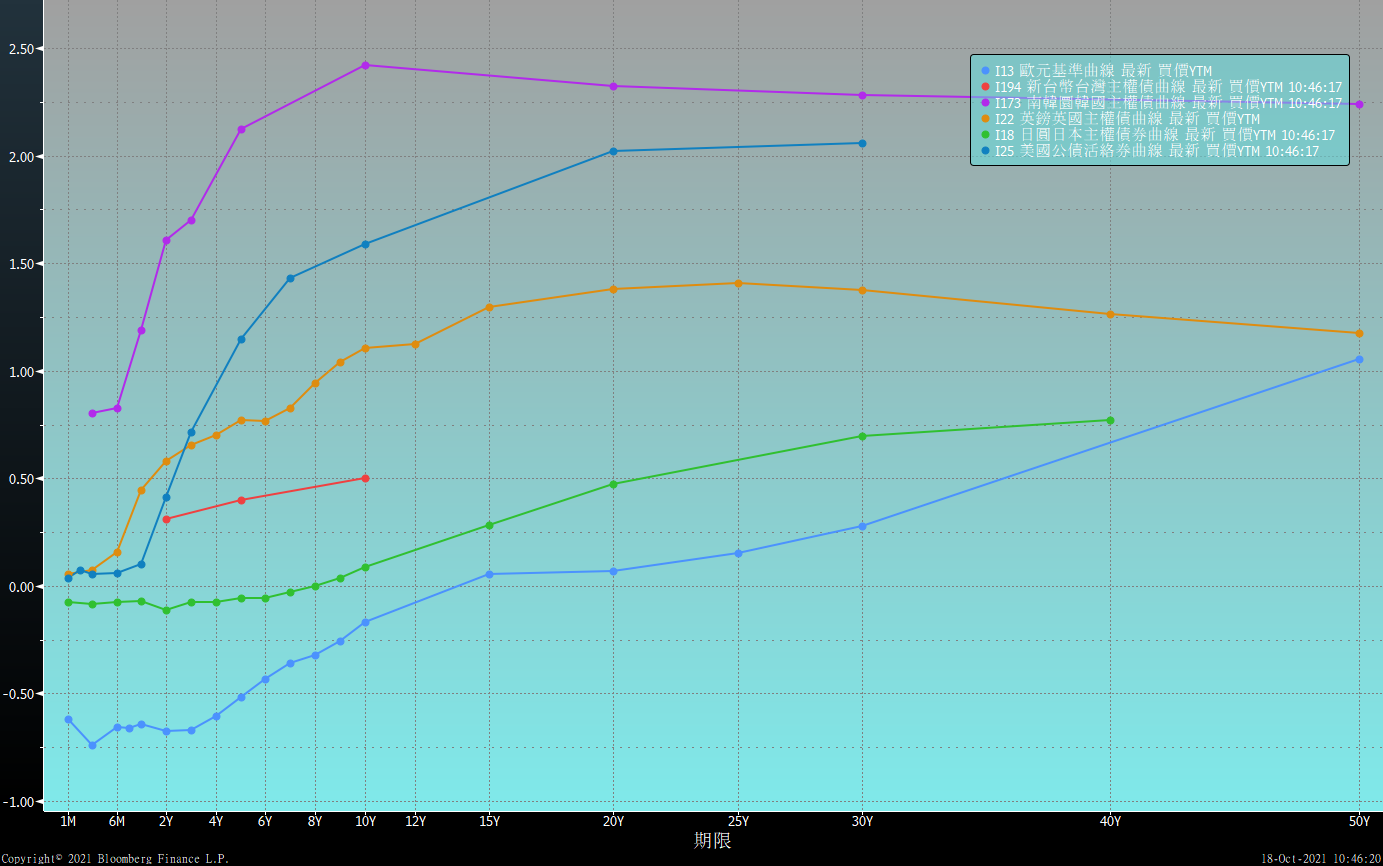 原物料指數
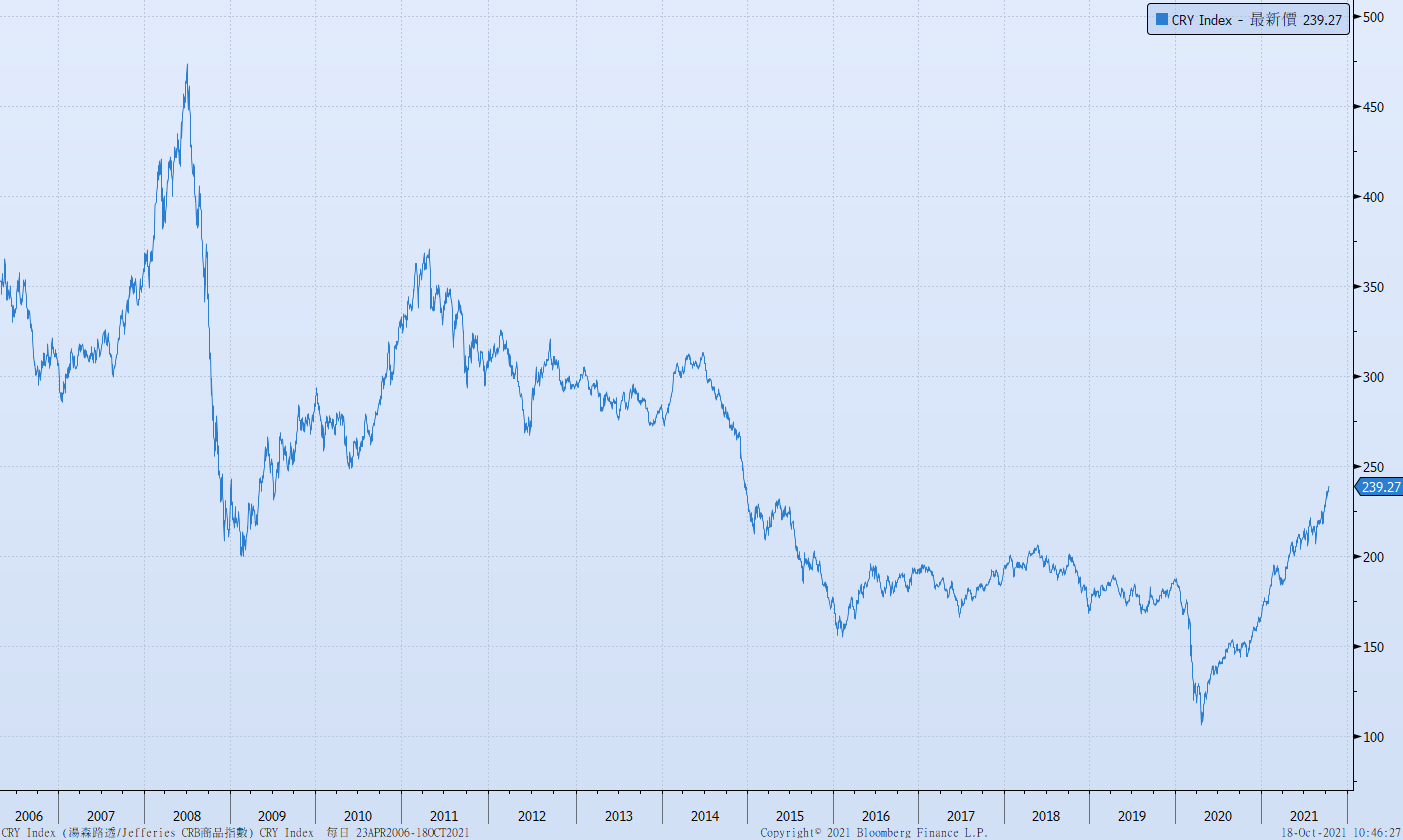 美國GDP成長率
密大消費信心
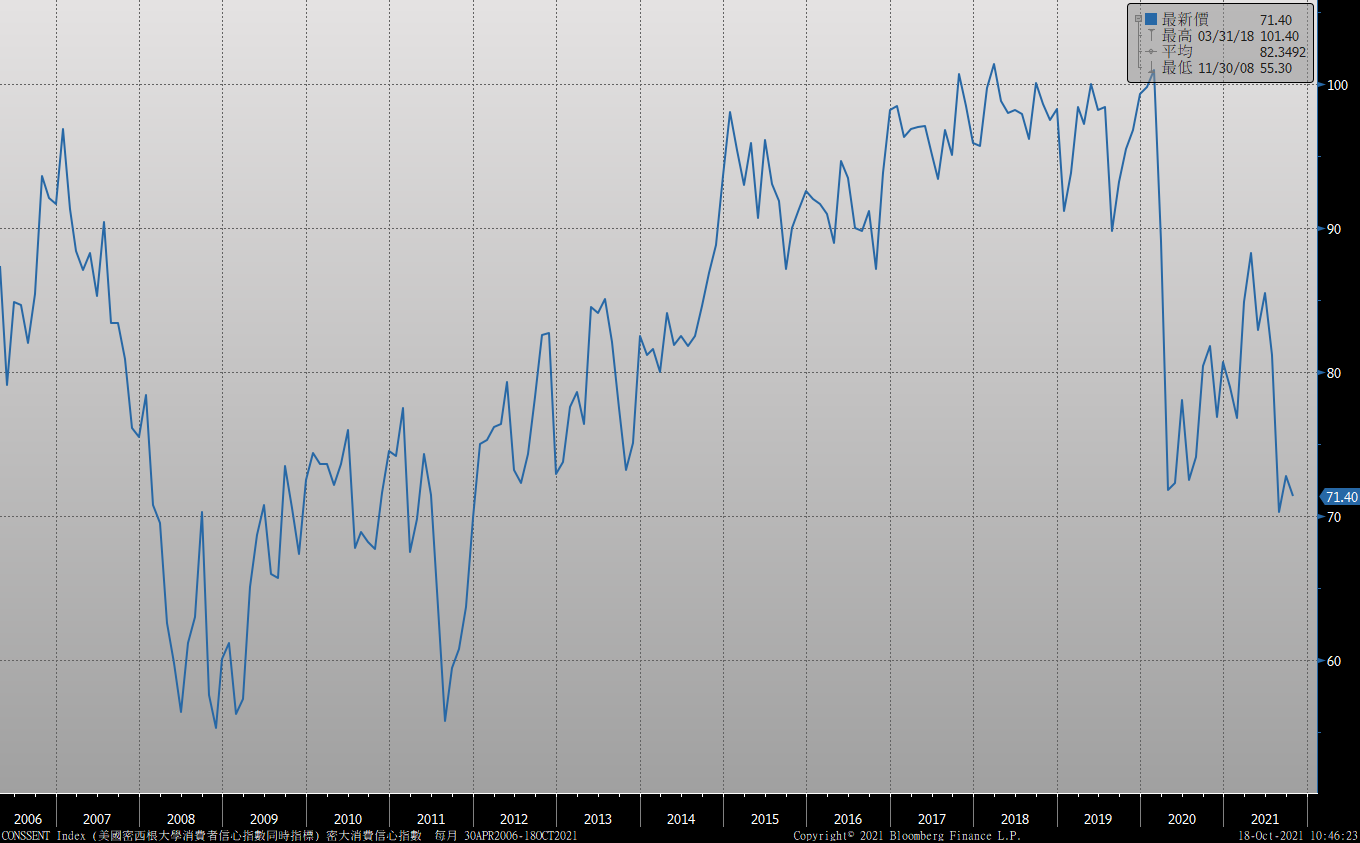 美國個人消費支出核心平減指數 經季調(年比)
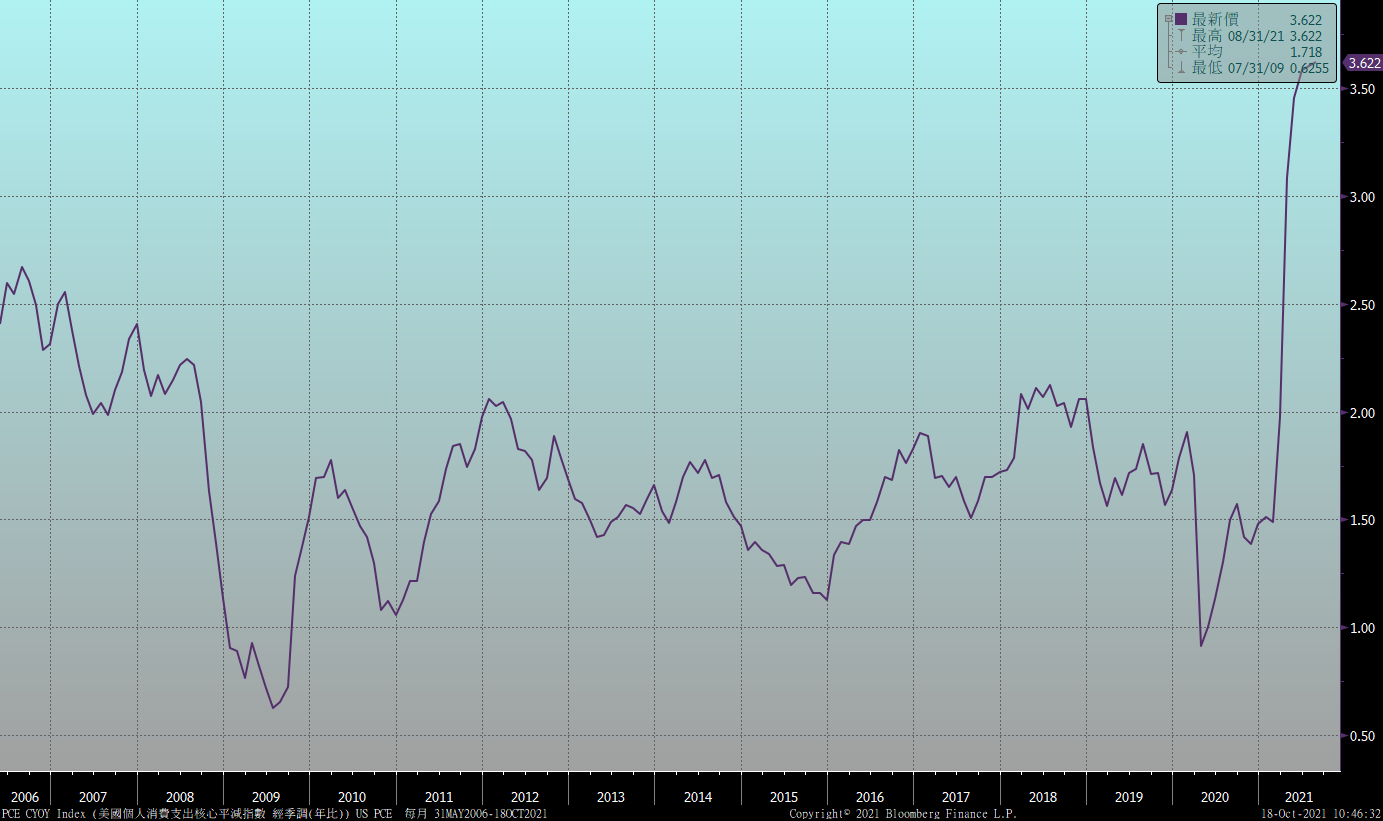 美國就業情況
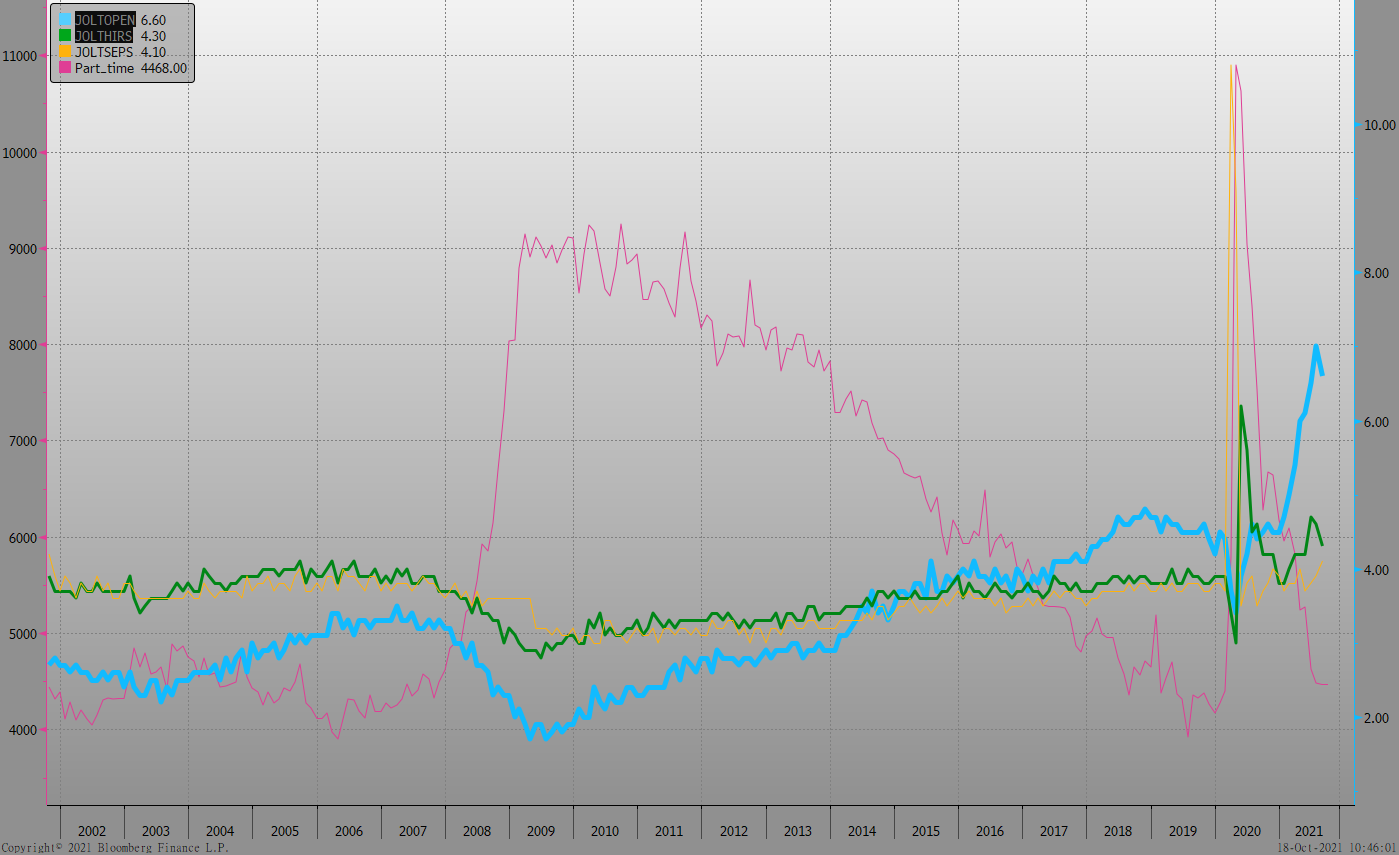 美國非農就業人數
美國新屋及成屋銷售
ISM指數
LIBOR OIS
經濟數據預報
市場展望
從利率走勢看，美債10y利率走勢，月線與季線皆呈上揚走勢，顯示1.20%的底部已確認，市場關注未來通膨預期。
經濟數據方面，即將公布美國9月成屋待完成銷售、9月新屋開工、9月新屋銷售，德國10月IFO企業景氣判斷指數，以及台灣9月外銷訂單等一系列數據。市場目前聚焦供應鏈引起的通膨疑慮與能源危機，債市氣氛不再偏多，預期FED明年底升息機會大，推估利率區間逐步上移。台債市場，10y公債走勢受到美債利率影響，利率近期走高。隨著FED可能在今年底縮減購債額度，市場的供需將出現結構性改變，美債短期內利率偏上漲。台債利率預估也跟隨上漲，10y利率測試0.50關卡機會大。